Efficient Verification of Arbitration Design with a Generic Model
Kevin Kotadiya, Ishita Agrawal
eInfochips An Arrow Company
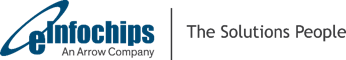 © Accellera Systems Initiative
1
Agenda
© Accellera Systems Initiative
2
Agenda
© Accellera Systems Initiative
3
Introduction
Generic SystemVerilog-based Weighted Round Robin arbitration model
Challenges - Why this model?
Multiple Arbitration – High redundancy
High maintenance
Complex functional coverage
Above leads to human errors
© Accellera Systems Initiative
4
Agenda
© Accellera Systems Initiative
5
Arbitration Model Architecture
Two approaches for arbitration :
Get immediate result
Built-in result checking
Arbitration Model
Channel 0
set_weight 
> { ID, n }
Channel 1
push_packet
> { ID, CI }
Core Logic
Channel *
Expected Packet
get_expected_packet
{ ID } >
Channel N
Coverage
Checker
Actual Packet
check_actual_packet 
> { ID, CI }
Config
© Accellera Systems Initiative
6
Features
N Number of Input Channels
Integrated APIs
set_weight : Setting weightage for each arbitration input channel
push_input : Feeding input to arbitration channel where input is encoded channel ID
get_expected_packet : Get expected arbitration result, where output is encoded channel ID
check_actual_packet : Fetch actual arbitration result and compare it with expected
© Accellera Systems Initiative
7
Features (Cont.)
In-built Coverage Model
Channel Information
Custom information passed with channel ID (string, enum, class, etc.)
a1-ci0
A1
a1-ci0
b1-ci0
a1-ci1
B1
Output
Input
b1-ci1
a2-ci0
A2
b1-ci1
a2-ci1
a2-ci1
© Accellera Systems Initiative
8
Agenda
© Accellera Systems Initiative
9
Approach to Integrate Arbitration Model
Design
Active Agent
Passive Agent
Processing Input Signal
Processing Output Signal and Comparison
Arbitration
Model
Reference Model
Environment
Top
© Accellera Systems Initiative
10
Approach to Integrate Arbitration Model (Cont.)
Single Level
Design
Block Reference Model
Ch 0
Logic 0
Channel 0
Ch 1
Logic 1
Channel 1
Expected Packet
Arbitration Model
Actual Packet
Ch 2
Logic 2
Channel 2
Actual Packet
Logic 3
© Accellera Systems Initiative
11
Approach to Integrate Arbitration Model (Cont.)
Multi Level
Actual Packet
Design
Block Reference Model
Logic 8
Logic 0
Ch 0
Channel 0
Logic 6
Logic 1
Ch 1
Channel 1
Arbitration Model 1
Checking
Output 0
Ch 2
Logic 2
Channel 2
Ch 0
Actual Pkt
Ch 1
Logic 9
Arbitration Model 3
Output 2
Ch 2
Logic 3
Ch 0
Channel 3
Actual Pkt
Logic 4
Ch 1
Channel 4
Arbitration Model 2
Output 1
Ch 2
Logic 5
Channel 5
Logic 7
Actual Pkt
© Accellera Systems Initiative
12
Integration Steps
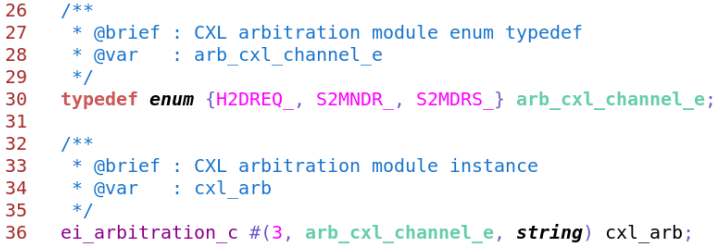 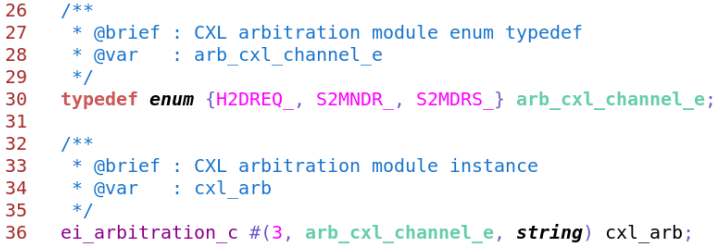 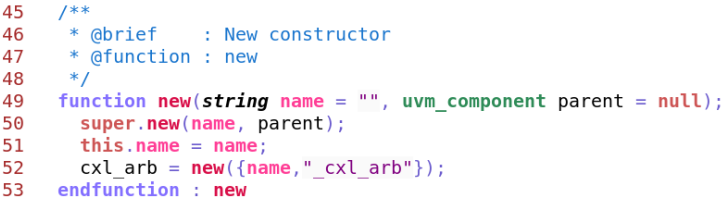 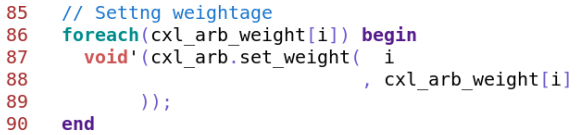 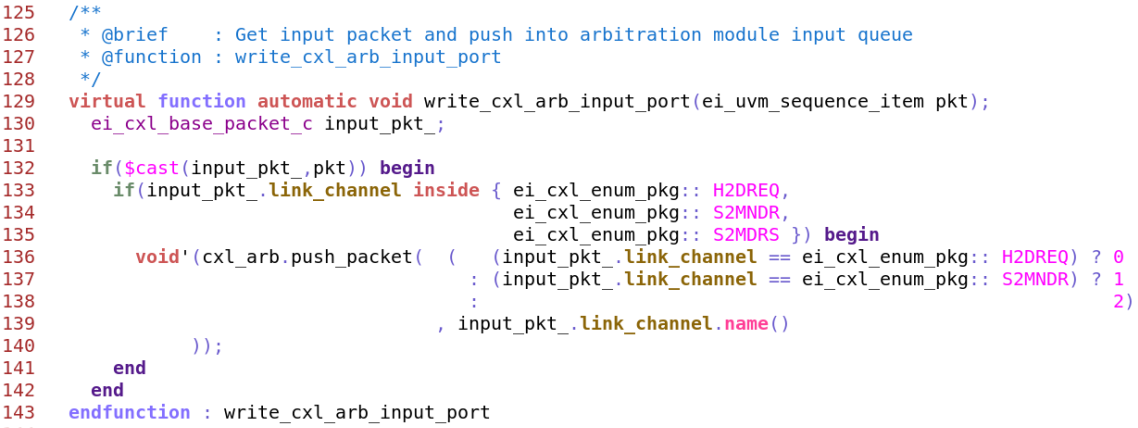 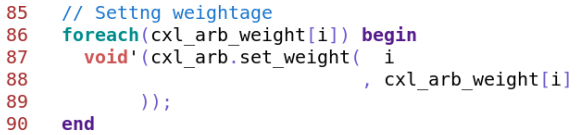 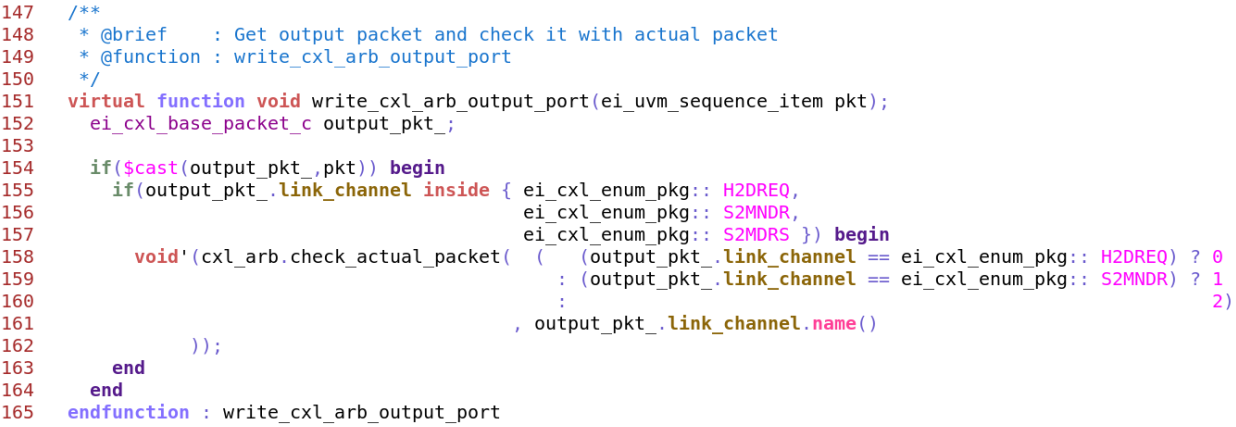 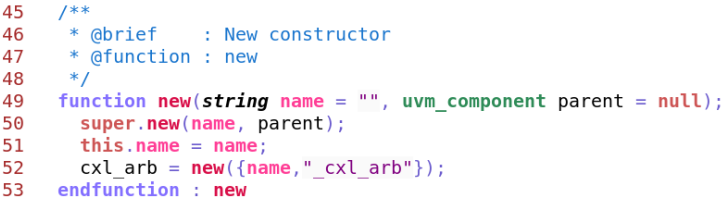 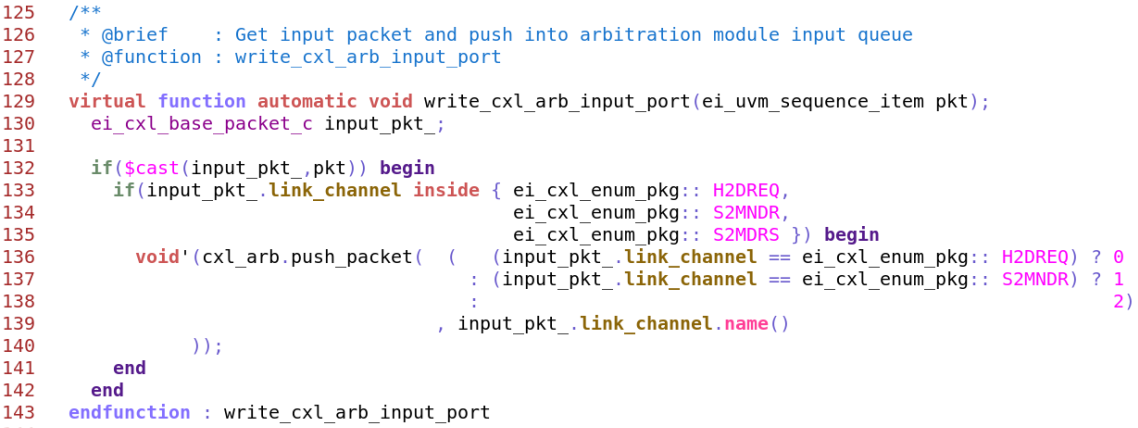 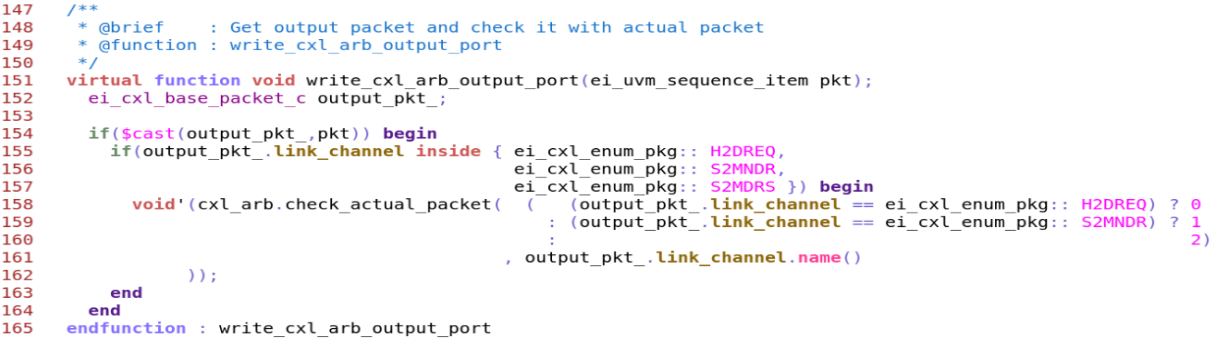 © Accellera Systems Initiative
13
Agenda
© Accellera Systems Initiative
14
Coverage Model
© Accellera Systems Initiative
15
Results
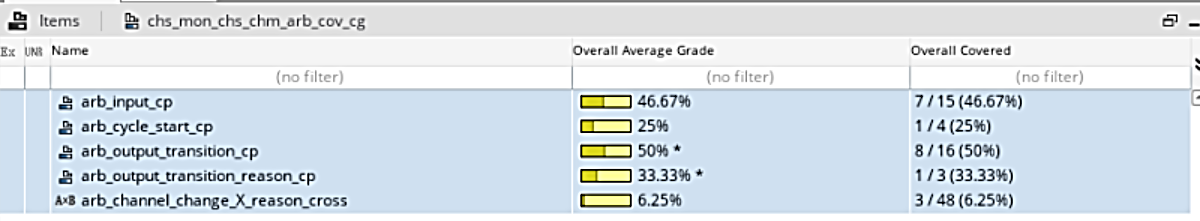 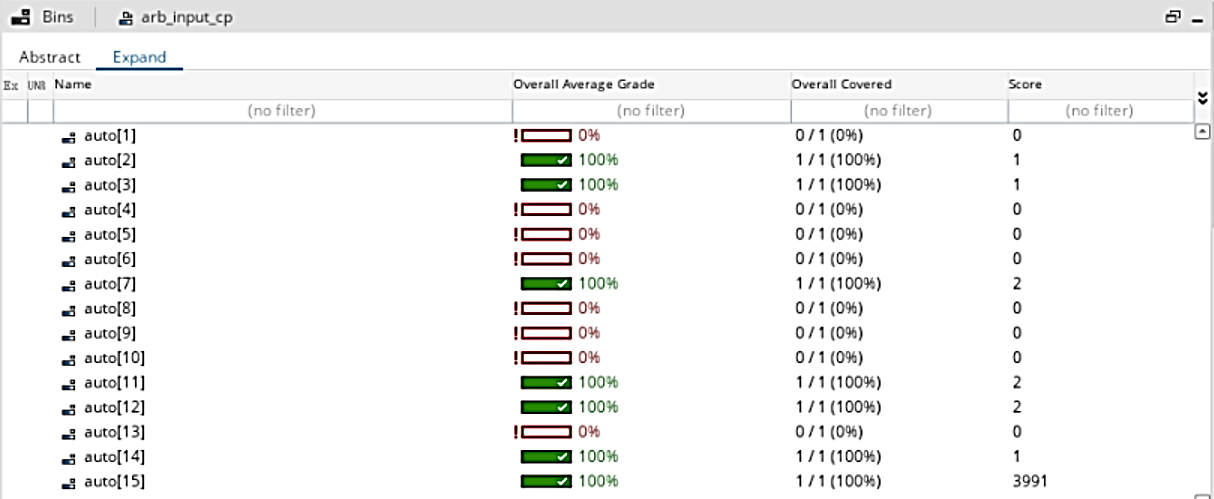 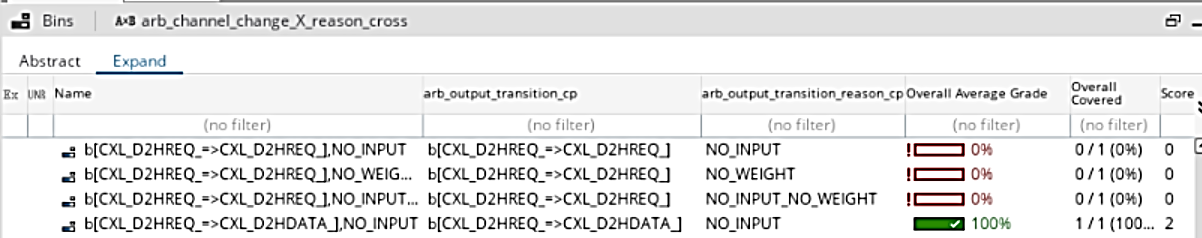 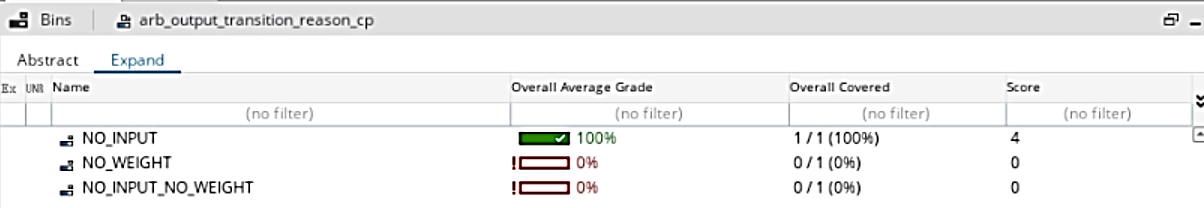 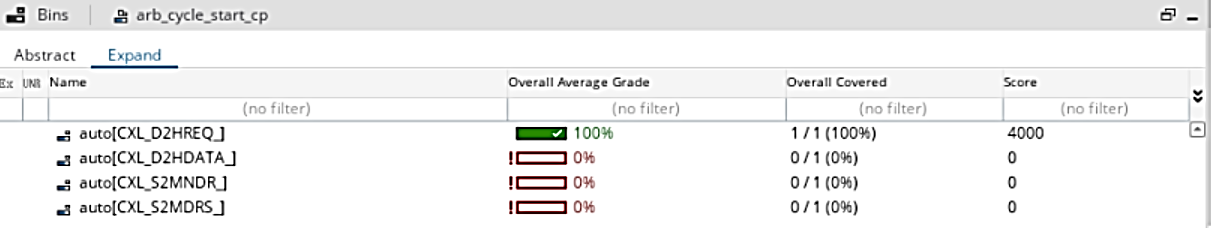 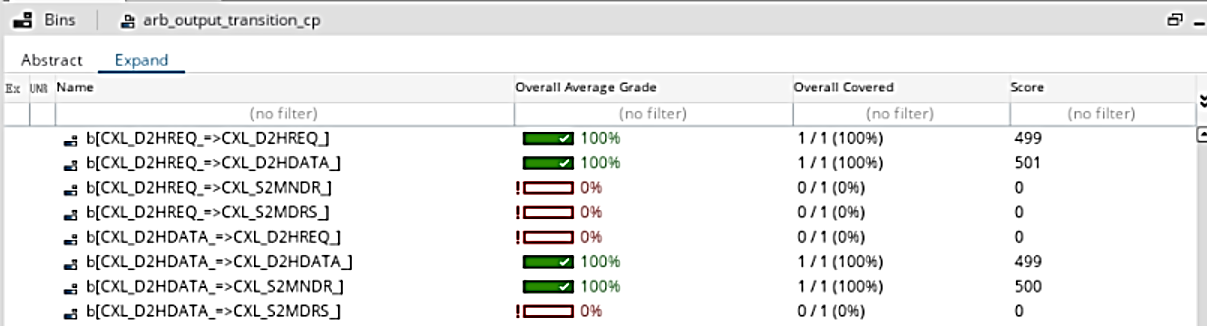 © Accellera Systems Initiative
16
Agenda
© Accellera Systems Initiative
17
Summary
Used in a complex SoC project
Multi-Level arbitration
Reduce coding effort (~91%)
1 arbiter - ~400 code lines
12 arbiters - ~4800 code lines
Reduce code errors and simplifies maintenance
Reusable, organized and adaptable
Includes built-in coverage
Quicker and efficient reference model development
© Accellera Systems Initiative
18
Questions
© Accellera Systems Initiative
19